TOTAL HIP REPLACEMENT IN THE ELDERLY
ANTHONY S UNGER, MD
WASHINGTON, DC
ANTHONY S UNGER, MD
DISCLOSURES
INNOMED—ROYALTIES
SIGNATURE ORTHOPAEDICS- ROYALTIES
J OF ARTHROPLASTY-EDITORIAL BOARD
ARTHROPLASTY  TODAY-EDITORIAL BOARD
THE ELDERLY----80 YRS AND ABOVE
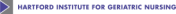 Facts
1.	What is the average life expectancy for someone born in U.S. in 1900?  In 2015??


2. How old is the oldest living person ever recorded?
life expectancy(us) by birth year
1900-------  47

2015------- 79
Oldest Person Age=122
EXPANDING POPULATION OF ELDERLY PATEINTS
POPULATION OF >65 YO GROWING 15.1% VS 9.7%
>85 DOUBLES BY 2030
PERCENT OF POPULATION
2.5% BY 2030
4.5% BY 2050
RESULTS OF THA FAVORABLE
PAGNANO-MAYO EXPERIENCE
MEDICAL CO-MORBITIES COMMON
MOST STEMS CEMENTED
AT 4.2 YO HSS SCORES IMPROVED
9/65 HAD COMPLICATIONS
25% IN ICU
More complications!!
More complications!!
Cost Effective!!
ISSUES WITH ELDERLY PATIENTS
PERIPROSTHETIC FRACTURES
MORTALITY/CO-MORBIDITES
EXTENDED STAY 
DISLOCATION
COGNITIVE DYSFUNCTION
ELDERLY – THA FXS
PERIPROSTHETIC FRACTURES
RATE INTRAOP FROM 0.1- 27.8%
RATE POST OP FROM 0.07-18%
INCREASED RISK WITH OSTEOPOROSIS, RA, PRESS FIT FEMUR, PROXIMAL FEMORAL DEFORMITIES, PREVIOUS SURGERY, REV THA

SIDLER-MAIER ET AL. INT ORTHOP 2015
PERIPROSHETIC FRACTURES
SWEDISH REGISTRY
HIGHER MORTALITY
EST PROBABILITY OF DEATH 3.9% IN MEN, 2.2% IN WOMEN
PERIPROSHETIC FRACTURE
FINNISH REGISTRY
HIGHER REVISION AND FAILURE RATE WITH CEMENTLESS VS CEMENTED
MORTALITY HIGHER FOR CEMENTLESS BECAUSE OF FRACTURES

JAMSEN ET AL CORR, 2014
CEMENT OR CEMENTLESS
DATA SUPPORTS CEMENTED
LESS FXS WITH CEMENT
CEMENTLESS QUICKER AND SUCCESSFUL IN EXPERT HANDS
ELDERLY—FEMUR FXS
ELDERLY -- FXS
DATA SUGGESTS THAT FIRST FX MAY NOT BE LAST
MORTALITY RATE IS HIGH
CEMENTED BETTER THAN CEMENTLESS
ELDERLY PERIPROSTHETIC FXS—”A NEVER ENDING STORY”
ELDERLY  -- FXS - ANOTHER ONE!!
ELDERLY- FXS
DAA CEMENT TECHNIQUE
USE CURVED CEMENT STEM

MAKE SURE OFFSET BROACH ARTICULATES

USE POSTERIOR APPROACH IN DIFFICULT PATIENT
NO DIFERRENCE AS LONG AS BONE QUALITY IS GOOD
Cognitive Dysfunction
Beware!!!
Pt does not seem to get it in preop 
Interview

Avoid at all costs!!
ELDERLY- COGNITIVE DYSFUNCTION
6.7 % INCIDENCE
68.3 % INCIDENCE OF ADVERSE EVENT IN THESE PATIENTS
SCREEN PEOPERATIVELY WITH MMSE—OR JUST TALK TO THEM

POSTLER ET AL. ARCH GERON GERI 2011
ELDERLY THA- EXTENDED STAY
ELDERLY-EXTENDED STAY
MEAN TIME TO RECOVERY OF INDEPENDENT WALKING WAS 12 DAYS
MEAN LOS WAS 7.5 DAYS(INCLUDING REHAB)

HAMEL ET AL. ARCHINT MED  2008
ELDERLY-THA DISLOCATION
ELDERLY--DISLOCATION
INCREASED RISK
RELATED TO COGNITIVE DYSFUNCTION
INCIDENCE IS 4% WITH POSTERIOR APPROACH
DAA MAY HELP

WOOLSON ET AL  J OF ARHROPLASTY 1998
ELDERLY--INFECTION
40000 MEDICARE PTS
ELEVATED RISK IN RA,OBESITY,COAGULOPATHY, ANEMIA, 
NO ADDED RISK WITH ELDERLY

BOZIC ET AL   2014
COORDINATED CARE
FAMILY
MEDICAL TEAM
NURSING
PT
SOCIAL WORK
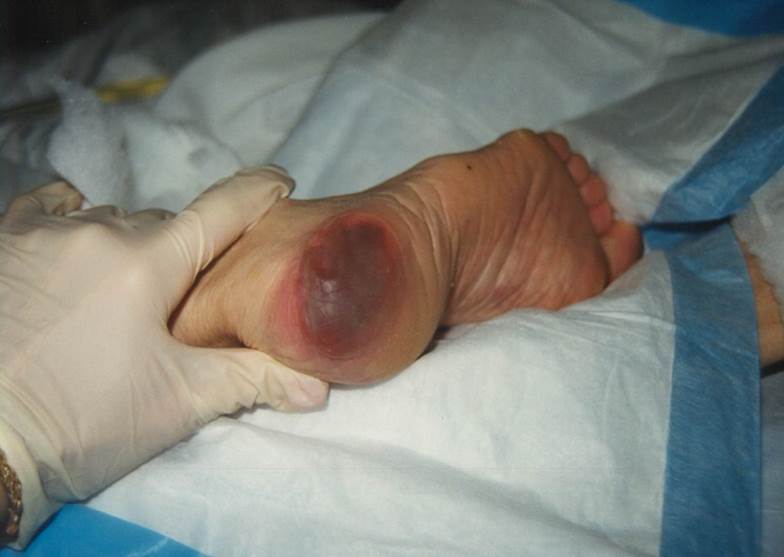 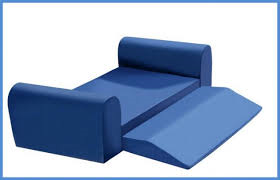 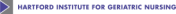 [Speaker Notes: .]
BE PREPARED!!!
ELDERLY-CONCLUSIONS
EFFECTIVE PROCEDURE
HIGHER COMPICATIONS: DISLOCATION, LOS, FRACTURES, COGNITIVE DYSFUNCTION, MORTALITY
CAREFULLY SCREEN PREOP FOR COGNITIVE DYSFUNCTION
CEMENTED STEMS SHOULD BE CONSIDERED IN DORR C BONE, REDUCE FX RATE
THA IN ELDERLY
THANK YOU!!